VERİ HABERCİLİĞİNİN FENOMENOLOJİSİ
ÇİLER DURSUN

ANKARA ÜNİVERSİTESİ İLETİŞİM FAKÜLTESİ
VERİ HABERCİLİĞİ TANIMLANMASI
Veri haberciliği, yığınsal ham veriyi gazetecilik açısından anlamlı kılmak için kullanılan bir çalışma yöntemleri dizgesidir. 
Web tabanlı yığınsal veri depolama yapılarının gelişmesi ve giderek yurttaşların erişimine açılması ilkesi ile gelişmeye başladığı söylenebilir. 
Bilgisayar yardımıyla haber yapmaya dayalı; açık kaynak araçları ve açık veri ile gelişen; algoritma ve otomasyon temelli habercilik olarak da daha spesifik çerçevelenmektedir.
Yeni Medya 4. Ulusal Kongre                  İzmir               5 Ekim 2019
VERİ HABERCİLİĞİ NEDİR?
Sayıların açıklayıcı gücüne dayalı bir bilgi oluşturma sürecidir.
Sayılarla çeşitli olguları araştırarak açıklama olması nedeniyle araştırmacı gazeteciliğin bir biçimi olduğu söylenmektedir.  
Amaç, yığınsal veriyi sıradan yurttaşlar için anlaşılır kılabilmek ve veri okur yazarlığını güçlendirmektir. 
1950’lerde CBC’nin seçim öngörüsünde bulunmak için "computer asisted reporting" (CAR) (bilgisayar destekli habercilik)  ile başlamıştır.
Yeni Medya 4. Ulusal Kongre                  İzmir               5 Ekim 2019
VERİ HABERCİLİĞİ SORUN ALANI
Veri haberciliğinin işlevselliği ile ilgili sorunlar
Veri haberciliğinin zorlukları ve kolaylıkları ile ilgili sorunlar
Veri haberciliğinin aktörleri ile ilgili sorunlar
Veri haberciliğinin uygulanması ile ilgili sorunlar
-----------------------------------------------------------------------------------------
Veri haberciliği, araştırmacı gazeteciliğin yeni bir biçimi midir?
Veri haberciliğinde en uygun ve okuyucu/izleyiciye kolaylık sağlayan görselleştirme tarzları neler olabilir?
Veri, iktidar mücadelelerinin bir alanı olarak anlaşılabilir kılındığında, bunun politik uzanımları/ sonuçları olabilir mi?
Veri görselleştirme, veri gazeteciliğinin en önemli  özelliği midir değil midir?
Veri gazeteciliğini kurumsal yapıların içinden ve dışından zorlaştıran faktörler nelerdir?
Ham verilerin elde edilme ve işlenme biçimleri nelerdir?
Yeni Medya 4. Ulusal Kongre                  İzmir               5 Ekim 2019
Haberciliğin Hakim Kodları
Gazeteciler, yorumlayıcı topluluklardır. Gerçekliği aktarmada aracılık ederler. 
Hikaye yönelimlidir; olgudaki/olaydaki insan unsurunu, aktörleri, kurbanları, failleri öne çıkararak olguya tanıklık etmesi için seslendiği haber tüketicisini belirli özdeşleşmelere davet eder. 
Neden sonuç ilişkilerini olabildiğince basitleştirerek, indirgeyerek ve toplumsal aktörlerin, bireylerin irade ve inisiyatiflerinden kaynaklı olarak sunar. Yapısal belirlenimi ve ilişkileri serimlemez.
Gerçeklik iddiasını değer yansız bir haber diline, tanıklığa ve kaynaklardan enformasyonu yapılanmış etik kodlara bağlı kalarak edinmeye  dayandırır.
Tekil gerçekliklerin ilişkili oldukları tümellikleri ise sayısal değerlerle sunar. 
Epistemik ekseni, pozitivist bilgi anlayışıdır.
Toplumsal ilişkiler alanı ve hakim düzendeki ayrıksı/çıkma halindeki  gelişmeleri bir tür olumsuzlama mantığı çerçevesinde öncelikli ve değerli olarak formüle eder.
Yeni Medya 4. Ulusal Kongre                  İzmir               5 Ekim 2019
FENOMENOLOJİ NEDİR?
Bilinç ile nesne arasındaki ilişkinin ne’liğini soruşturur.
Şeylerin (things) zihne görünme tarzlarının çalışıldığı bir yaklaşımdır.
Fenomenlerin hakiki anlamını bulmaya yöneliktir. 
Duyularla  algılanabilenin, bilinçte kendini gösterenin ne’liğini (doğasını, özünü) anlamaya çalışır. 
Transandental (aşkın) bir felsefedir. Doğal tavır almayı askıya alır. 
Öz, kendini fenomen olarak gösterir veya açımlar.
Bütün maddi alan da, hatta düşünme de özün görünüşe gelmiş halidir.
Yeni Medya 4. Ulusal Kongre                  İzmir               5 Ekim 2019
Fenomenal Dış Dünya
7
Bilincin ilerlemesinin sonucudur
Bir açımlama sürecidir
Düşünümle bilinç, olumsuzladığını gerçeklik (realite) olarak belirlemiş olur. 
Düşünümle bilinç,  sorguladığı duyusal gerçekliğin kurucusu olduğunu da keşfeder.
Hakiki bilme, algılanan gerçekliğin dışsallığının bilincin kendisiyle özsel ve zorunlu bir bağlantı içinde olduğunun Tin/Bilinç tarafından fark edilmesidir.
Yeni Medya 4. Ulusal Kongre                  İzmir               5 Ekim 2019
Husserl Fenomenolojisi
8
Görünüş (fenomen) ile öz arasındaki ilişki bilinebilir kılınmaya çalışılır
Bilinç ve gerçeklik, benzer varlık türleri değildir.
Aralarında ‘anlam’ uçurumu vardır.
Bu uçurum fenomenolojik indirgeme yöntemi ile kapatarak tüm varlık yeniden kurulabilir. 
Fenomenoloji, bir köken ve  hakiki başlangıçların bilimidir.
“Şeyler, … bir vazonun içinde bir şeyin bulunması gibi yaşantının içinde bulunmazlar; onlar bu yaşantılarda kurulurlar” 
Nesneyi nasılsa öyle görmek, 
özleri görmek, 
bir şeyi neyse o yapan şey’i görmek mümkündür.
Yeni Medya 4. Ulusal Kongre                  İzmir               5 Ekim 2019
Şeylerin Kaynağı
9
Ben’in (ego) tasarımlarıdır. 
Nesnel gerçekliğin temeli Ben’dir. 
Dünya, insan beninin anlam verme özelliği olmadan KURULAMAZ
Öyleyse bilgi (gerçeklik) insan zihninin formlarına bağlıdır.
Nesne, bilincin dışında değildir.
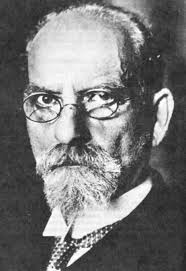 Yeni Medya 4. Ulusal Kongre                  İzmir               5 Ekim 2019
Fenomenolojik İndirgeme =Bilince Verilen Özü Bulmanın Yöntemi
10
Bilinci olgusal niteliklerinden arındırarak yapılır
Özleri görmek mümkündür.
Özleri görmek, bilince verileni görmektir. 
Saf özlere ulaşmak için, doğal tavır almanın bir yana bırakılması gerekir. 
Şeylere yönelik doğal tavrımız, AYRAÇ İÇİNE ALINIR.
Buna EPOKA denir
Yeni Medya 4. Ulusal Kongre                  İzmir               5 Ekim 2019
BİLİNÇ
11
Her bilinç bir şeyin bilincidir.
Yönelimseldir (intentionality): nesneyle bağlantı kurar
Amacı vardır: apaçıklığa ulaşmak
Bilinç, çeşitli türden edimler olmaksızın varolamaz.
Edimler de nesneler olmaksızın varolamaz.
Dolayısıyla yönelimsel bilinç, nesneyle ilişkiyi kendisinde taşır. 
Algıladığı nesneye can verir. 
Algı, nesne ile bilinç arasındaki ikiliği/farkı sürekli hem üretmektedir hem de ikisi arasında köprüleme yapmanın geçerli yoludur.  
Hiçbir reel varlık, bilincin varlığı için zorunlu değildir
Bilincin anlam vermesiyle tüm varlık, bilinçte yeniden anlam kazanır yani kurulur. 
Mutlak bilinç, her yaşantıda aynı kalandır: herşey değişse bile aynı kalandır.
Yeni Medya 4. Ulusal Kongre                  İzmir               5 Ekim 2019
Toplumsal Kuramda İnşacı Yaklaşım
12
Gündelik yaşam dünyasının, en önemli ve üstün gerçeklik olduğunu vurgular
 Başka gerçeklikler de vardır (multiple realities): rüyalar, düşünceler, geçmiş, gelecek 
 Ancak toplumsal failler, en çok gündelik gerçeklik alanına yönelirler. 
Toplumsal gerçeklik inşasının ilk ve zorunlu koşulu yönelimselliktir. 
İnsan, onu kuşatan dünyaya doğru düşüncesiyle, iradesiyle ve arzusuyla yönelir.
Bu yönelim, insanı cansız olandan ayırır
Bu yönelimle, insan gündelik olguları “gerçek” olarak bilir ve öyle ele alır.
Yeni Medya 4. Ulusal Kongre                  İzmir               5 Ekim 2019
Fenomenolojik Toplumsal Kuram
13
Yaşam, dış bir olgu olarak değil, içinden, özünden kavranmaya çalışıldığı için zorunlu olarak içten yaşanan deneyimleri göz önüne alır. 
Özleri varoluşun içine yerleştiren bir felsefe olduğu için, deneyim merkezidir. 
Şeyleri kısmi olarak algıladığımızı ve bunun zorunluluğunu vurgular. 
Bu durum, şeylerin “gerçekliğini” azaltmaz; tersine bizimle aynı anda varolabilmelerinin başka bir yolu olmadığı için, onların gerçekliğini sağlar.
Her nesne, bir başka nesneyle ilişkisi ve onu yansıtımı içinde anlamlıdır.
Yeni Medya 4. Ulusal Kongre                  İzmir               5 Ekim 2019
YAŞAMIN BİLGİSİ OLARAK VERİ HABERCİLİĞİ
Veri- deneyim (experience) ilişkisi
Tümel bilgi- kısmi bilgi ilişkisi
Veri- politik öznellik ilişkisi
Yeni Medya 4. Ulusal Kongre                  İzmir               5 Ekim 2019
«Veri haberciliği yaşam değildir. Yaşamı olduğu gibi anlatmalıyız. Verinin doğruluğunu kontrol etmek için sahaya gitmeliyiz. 
Örneğin yaşama beklentisinin %70 olduğu verisini, yaşlı insanlarla konuşmadan haber izleyicisine anlatamazsınız.»
Yeni Medya 4. Ulusal Kongre                  İzmir               5 Ekim 2019
VERİ HABERCİLİĞİNİN NE’LİĞİ
Veri, kısmi deneyimlerin yığınsal bilgisidir. Ancak bu yığınsal bilgi bile tümel değildir, kısmidir. 
Veri haberciliği soğuk deneyim bilgisidir. Geleneksel hikaye haberciliği sıcak deneyim bilgisidir. 
Veri haberciliği, toplumsal failleri depolitize etme riski taşımaktadır. 
Hikaye haberciliği, haber tüketicilerini açık politik, toplumsal özdeşliklere çağırdığı için, toplumsal özneyi politikleştirme potansiyeli görece fazladır. 
Hikaye haberciliği olguya dair anlamaya dayalı bilgi üretir; veri haberciliği açıklamaya dayalı bilgi üretir. 
Veri haberciliği, olguların benzeyen, ortaklaşılan öğeleri üzerinden açıklamaya çalışır. Hikaye haberciliğinde ise ayrıksı, tikel ve farklılığa dayalı yönler öne çıkar. 
Nicelik, veri haberciliğinde niteliksel bir değişimi getirecek potansiyeli ile analize tabii tutulmaz. Dünyanın manzarası, kalıcı eğilimlerle çizilir.
Yeni Medya 4. Ulusal Kongre                  İzmir               5 Ekim 2019